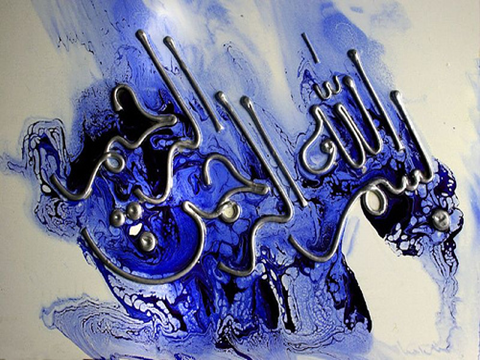 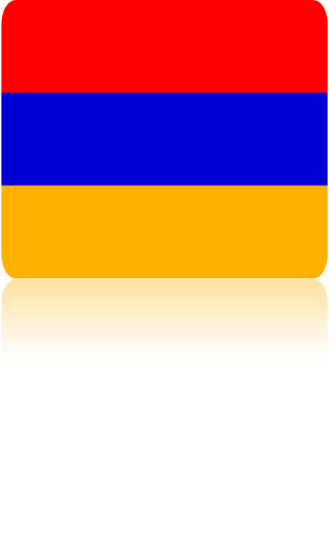 کشور همسایه ما:
ارمنستان
Հայաստան
کشور ارمنستان بر روی 
کره ی زمین
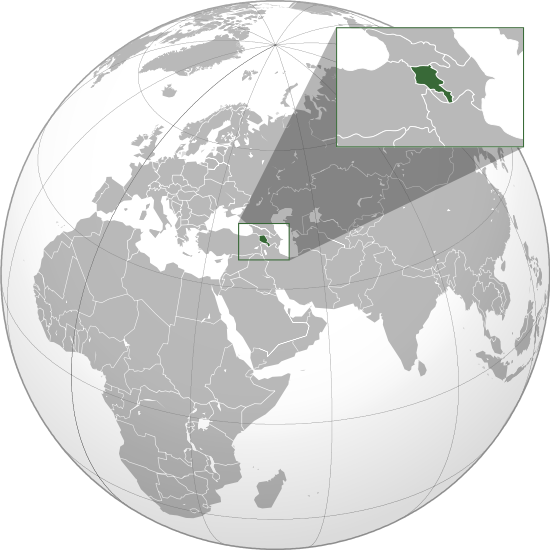 موقعیت جغرافیایی
کشور امنستان میان دو قسمت کشور جمهوری آذربایجان قرار گرفته است و با کشور ما نیز مرز مشترک دارد.

آیا می دانید ارمنستان از غرب با کدام کشور همسایه است؟
ازغرب با کشور ترکیه
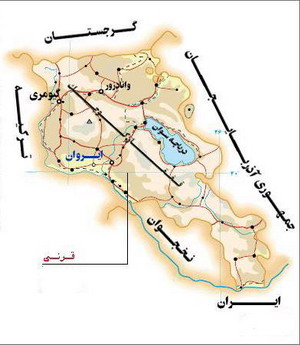 همسایگان ارمنستان: 
در غرب ترکیه، 
در شمال گرجستان، 
در شرق جمهوری آذربایجان، 
در جنوب ایران 
جمهوری خودگردان نخجوان
تقسیم بندی کشوری
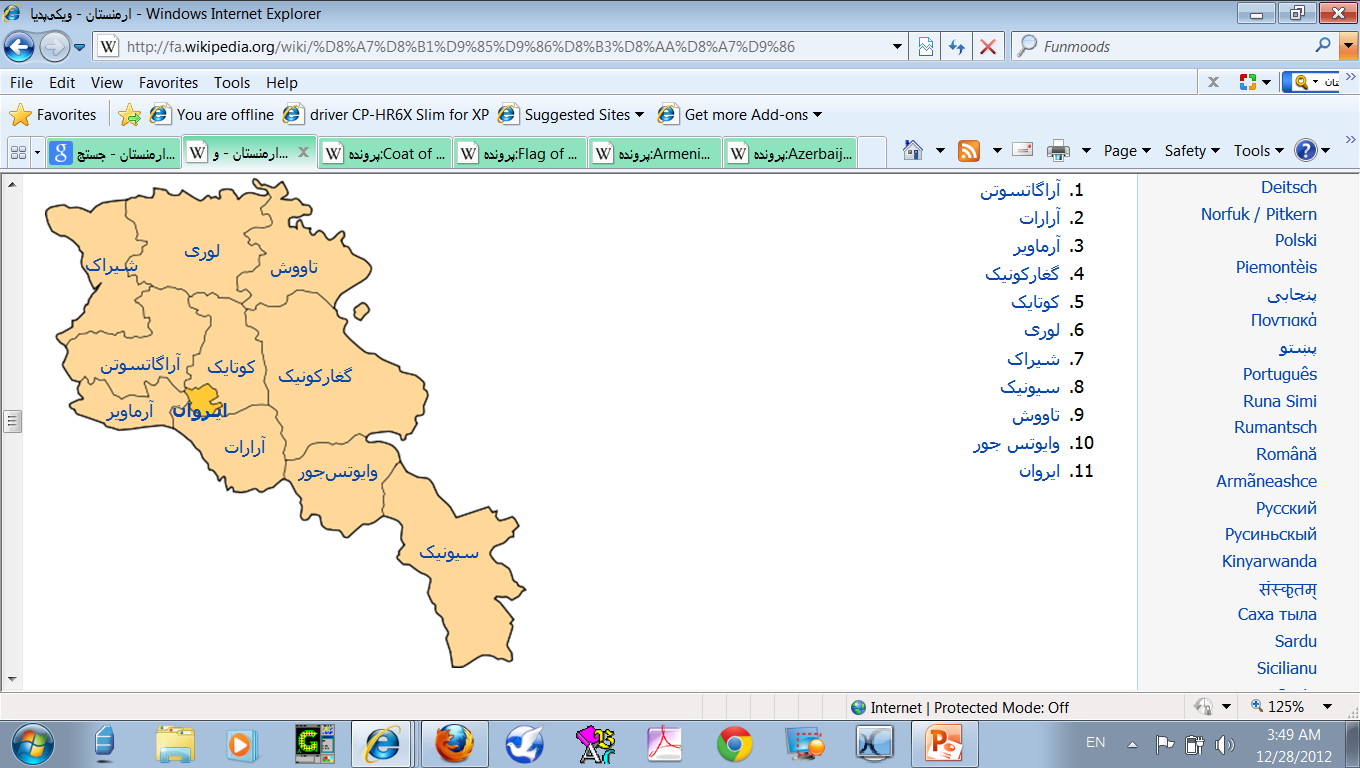 ارمنستان دارای 11 استان است.
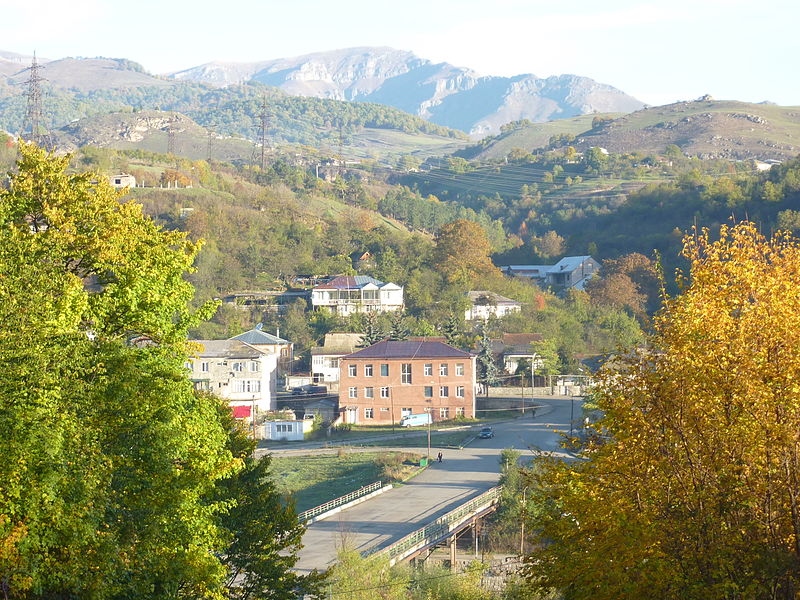 وانادزور
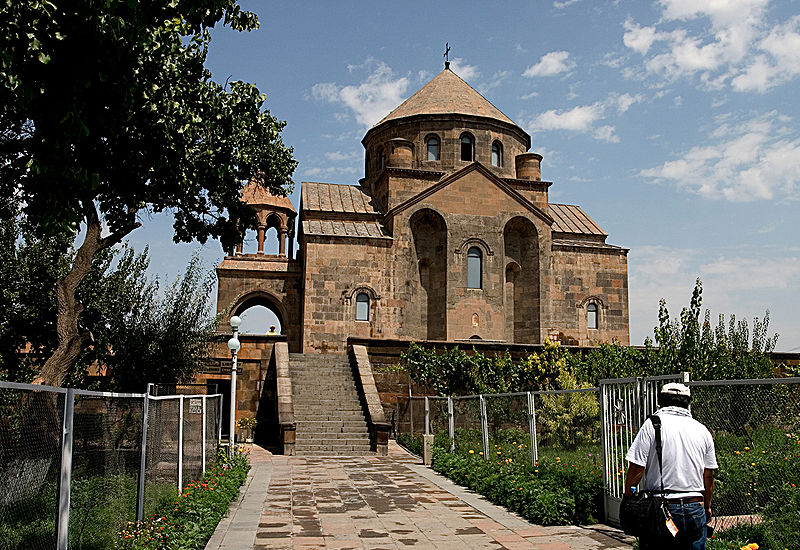 St. Hripsime Church
اچمیادزین
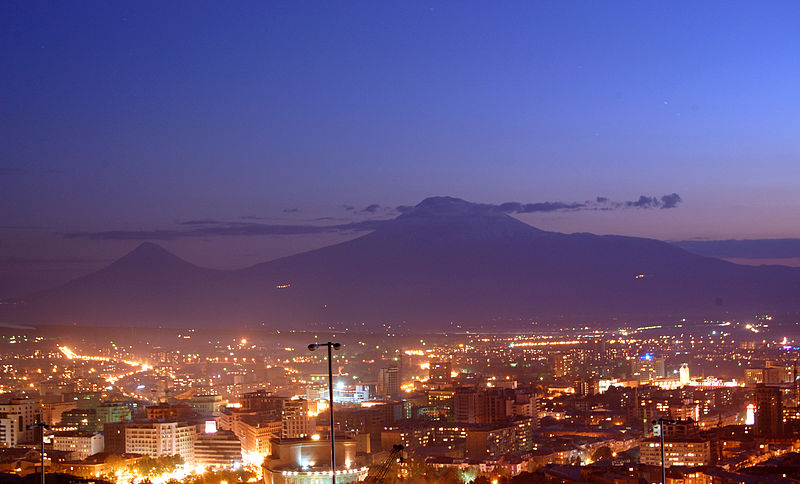 ایروان
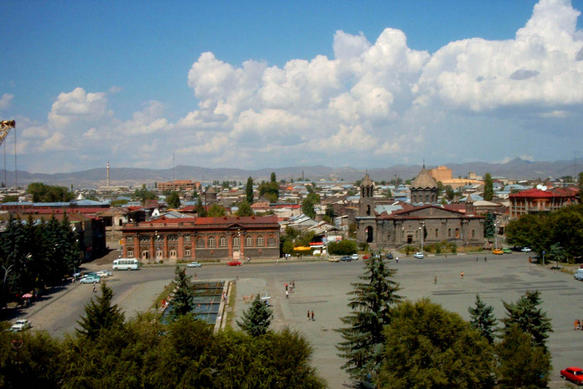 گیومری
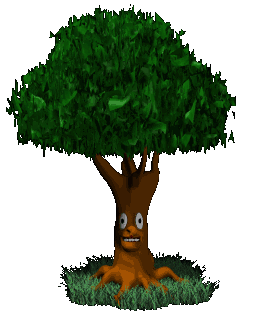 وضع طبیعی ارمنستان
کوه ها:
ارمنستان سرزمینی کوهستانی است.
بعضی از قله های آن بیش از 4000 متر ارتفاع دارند.
ارمنستان دارای تعدادی کوه آتش‌فشانی است: 

آرارات به ارتفاع ۵۱۶۵ متر،
 سبحان به ارتفاع ۴۴۳۴ متر،
 آراگاتس به ارتفاع 4090 متر
مهمترین آن ها است.
رودها و دریاچه ها
رودهای ارمنستان
سرچشمه رودهای ارس، کُر، زاب بزرگ (شاخه چپ رودخانه دجله و فرات)  در ارمنستان قرار دارد. 

دریاچه‌ها:
دریاچه سوان در شرق این کشور واقع شده است.
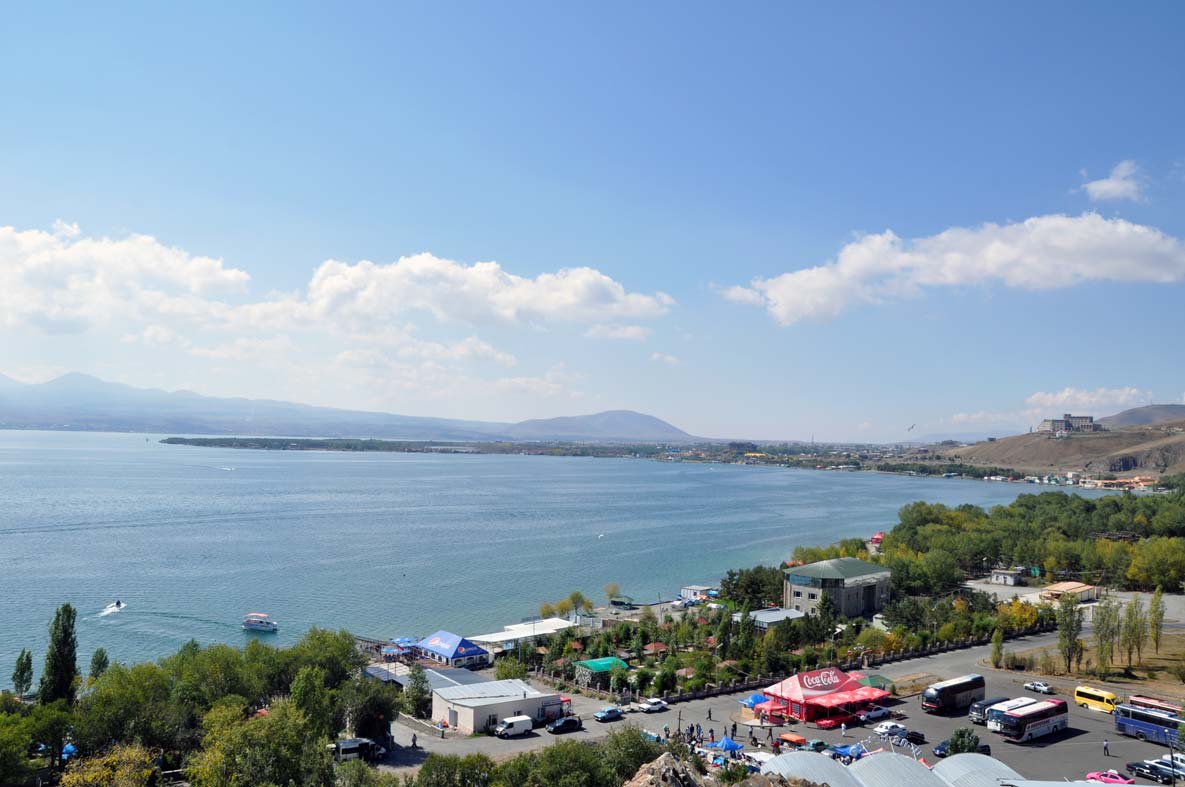 دریاچه سوان
ارتفاع از سطح دریا: ۱۸۹۶ متر 
طول دریاچه:۷۸ کیلومتر 
عرض دریاچه:۵۶ کیلومتر
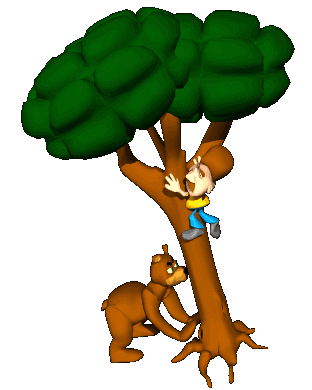 وضع انسانی ارمنستان
زبان:
زبان رسمی کشور ارمنستان به گویش ارمنی است.
از جمله زبانهای رایج دیگر در این کشور میتوان به زبان کردی  و زبان روسی اشاره کرد.

دین:
مردم این کشور پیرو دین مسیح هستند.

پایتخت:
پایتخت کشور ارمنستان شهر ایروان است.
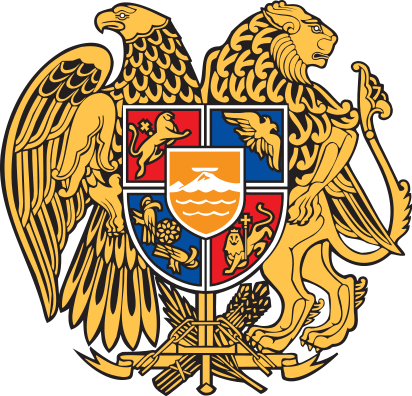 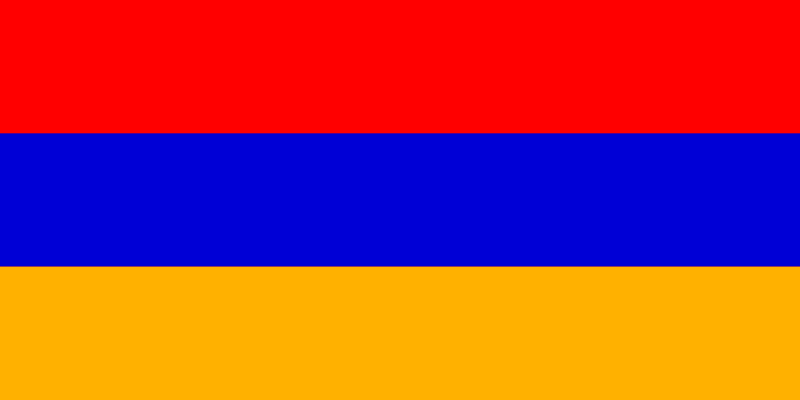 نشان                    پرچم
اقتصاد ارمنستان :
محصولات کشاورزی: سیب زمینی غلات چغندر قند.
دامپروری:پرورش گاو ،گوسفند و بز ، بسیار رایج است.
صنایع مهم: این کشور، ساخت ماشین آلات، برق و ذوب آهن و صنایع شیمیایی می باشند.
برای مطالعه
نام بومی این کشور در زبان ارمنی هایک می‌باشد که در سده‌های میانه با افزودن پسوند فارسی ستان (به معنای سرزمین) به هایاستان تغییر یافت. این نام به طور سنتی از نام هایک، بنیان‌گذار افسانه‌ای ملت ارمنی و نتیجهٔ نتیجهٔ نوح پیامبر، گرفته شده است که بر اساس نوشتهٔ موسی خورنی، تاریخ‌نویس ارمنی، در سال ۲۴۹۲ قبل از میلاد بل پادشاه بابل را شکست داد و ملت ارمنی را در منطقهٔ آرارات بنیان گذاشت.[۱]
کشور ارمنستان حدود 3/5میلیون نفر جمعیت دارد.مساحت این کشور 29/800کیلومتر مربع است.

این کشور در دوره ی فرمانروایی ساسانی جزء کشور ایران بوده و بر سر تصرف آن میان روم و ایران جنگ هایی اتفاق افتاده.
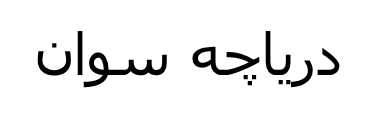 دریاچه سوان در ۶۰ کیلومتری شمال شرقی ایروان و در استان گغارکونیک قرار دارد.این دریاچه که بزرگ‌ترین دریاچهٔ قفقاز و از بزرگ‌ترین دریاچه‌های کوهستانی آب شیرین در جهان است در بلندای ۱۹۱۶ متری سطح دریا واقع شده است.حدود ۳۶ جویبار به این دریاچه می‌ریزند و تنها رودخانه‌ای که از سوان سرچشمه می‌گیرد رود هِرازدان است.از گردشگاه‌های پیرامون این دریاچه، چشمهٔ آب معدنی دیلیجان و شهرستانی به همین نام است.ماهی قزل‌آلای مشهوری به نام ایشخان (شاهزاده) بومی این دریاچه است.در مورد نام آن تعابیر چندی وجود دارد. یکی از این تعبیرها این است که نام سوان از ریشهٔ اورارتویی سیونا و به معنی «سرزمین دریاچه‌ها» گرفته شده‌است.
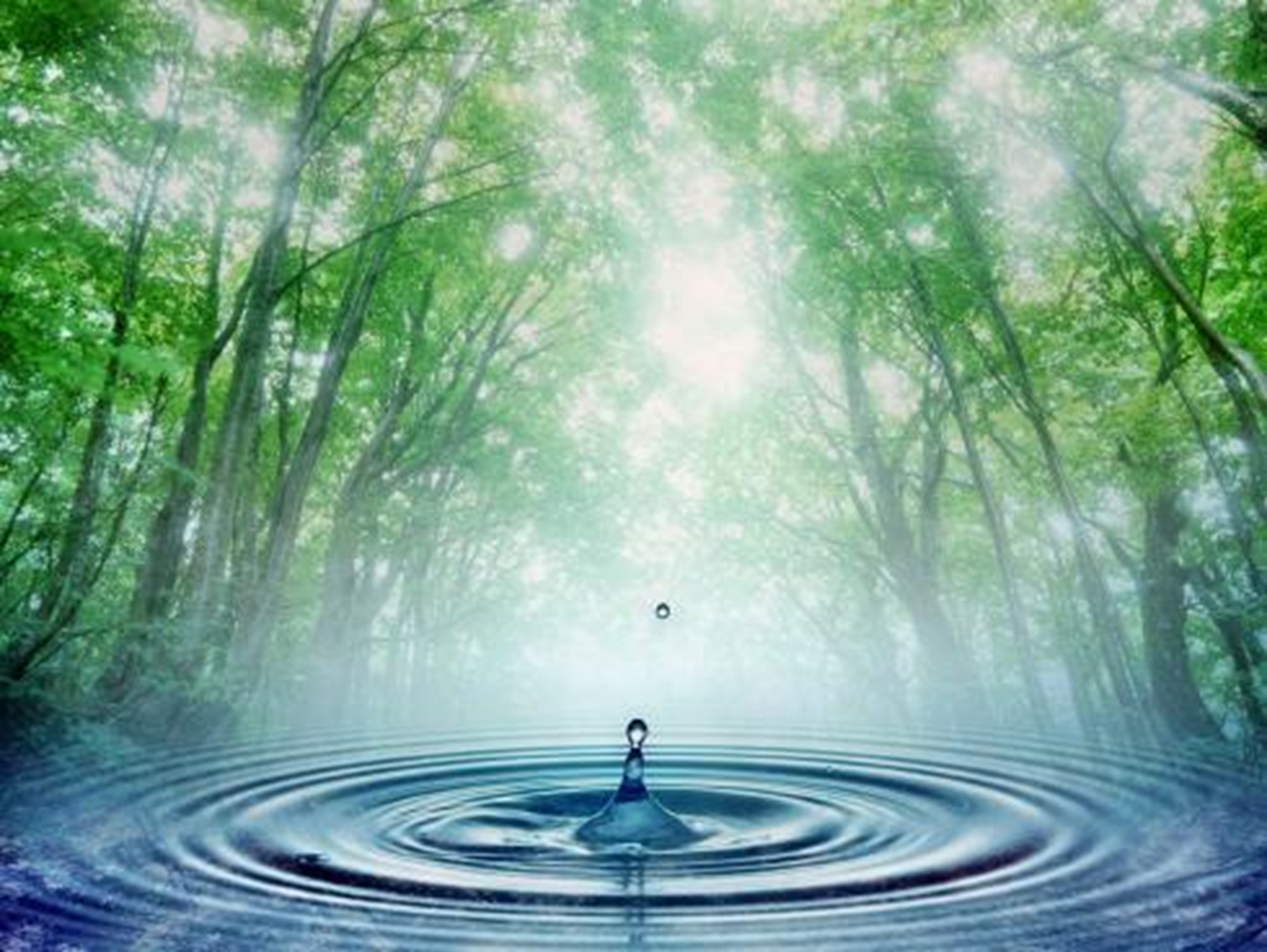 با تشکر از توجه شما
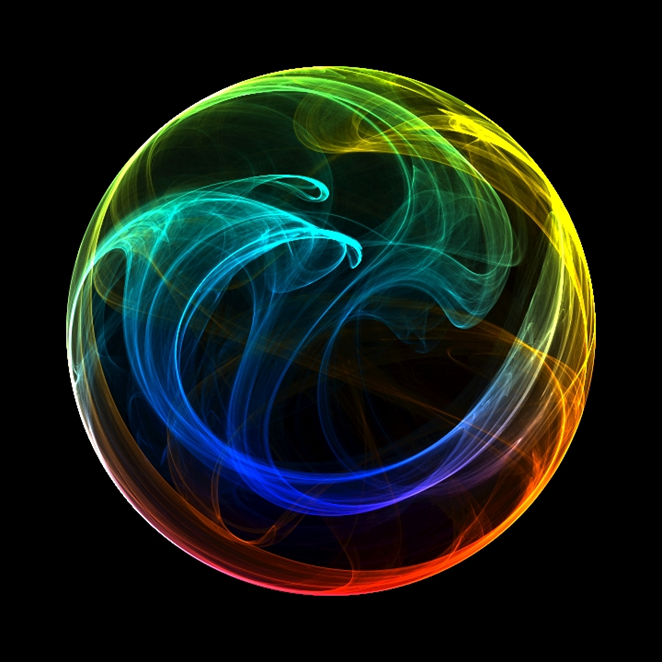 تهیه کننده: محدثه جلیلی